Pavoukovci
Sekáči, štíři, roztoči
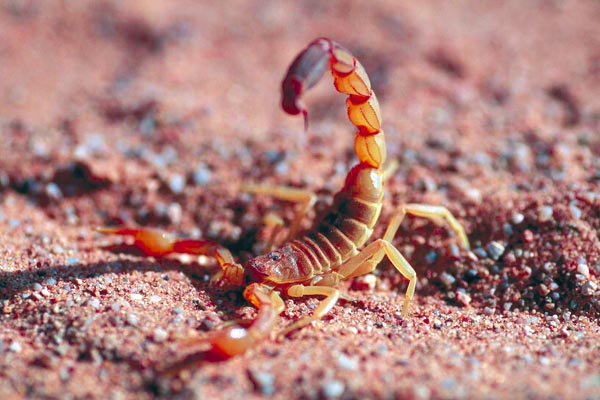 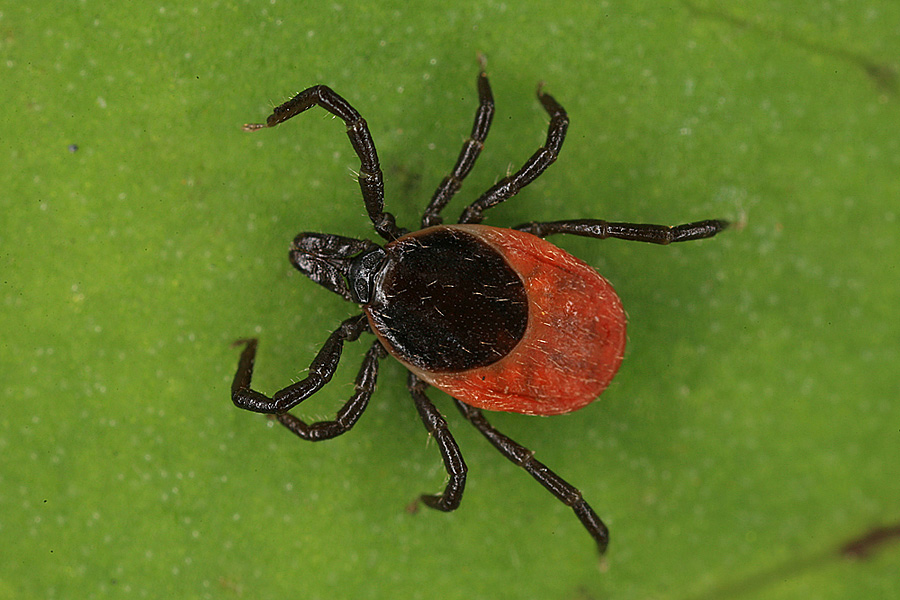 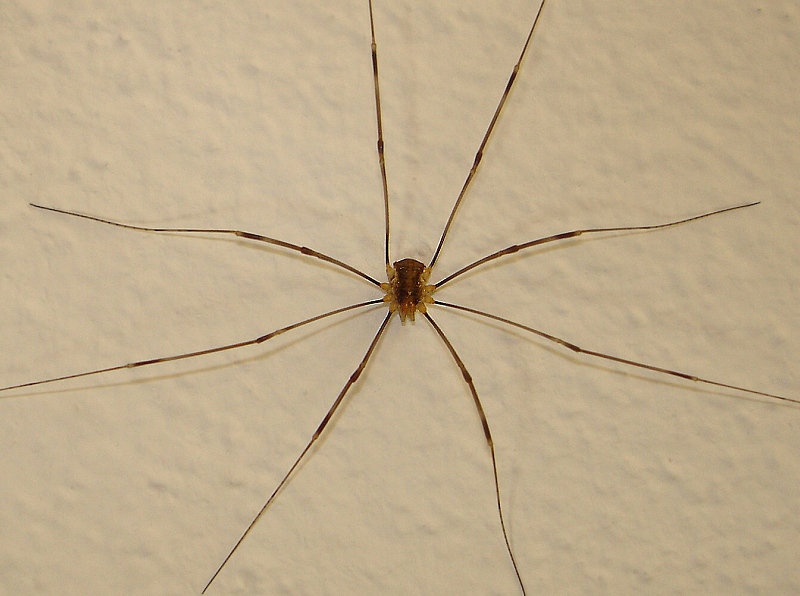 Sekáči
Příbuzní pavoukům
Hlavohruď a zadeček spojeny – tvar „kolečka“
Nemají snovací bradavky
Nestaví pavučiny
Štíři
Nejstarší skupina pavoukovců
Makadla přeměněna na klepeta
Na zadečku hrot s jedovou žlázou
Loví za soumraku, jsou draví
Tropy, subtropy
Největší a nejmenší štíři
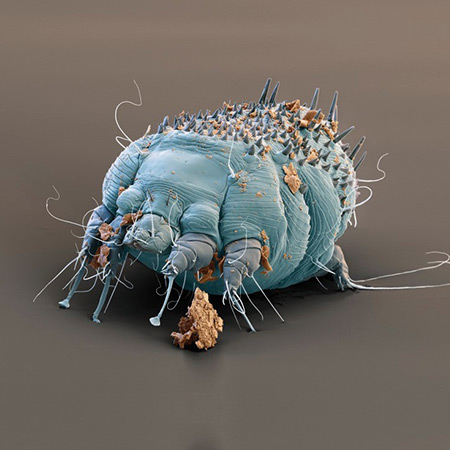 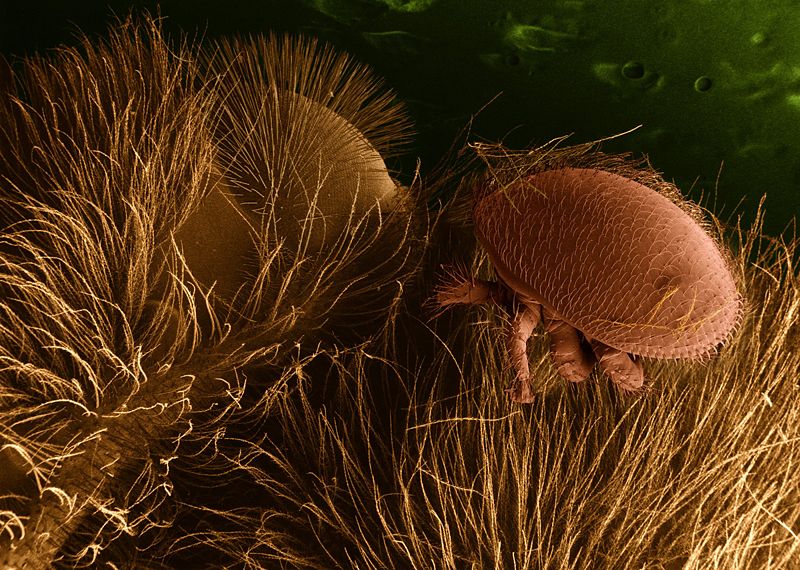 Varroa včelí
Zákožka svrabová
Klíště obecné
Roztoči
Klíště obecné
Žije jako parazit
Ústní otvor – bodavě sací
Přizpůsoben k protržení kůže a sání krve
Vpouští do těla látku, která zabraňuje srážení krve
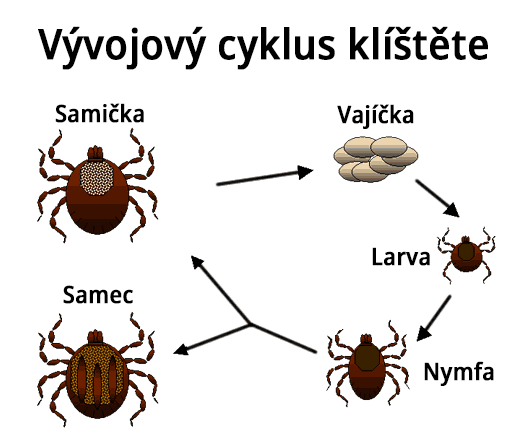 Klíště obecné
Samice saje krev suchozemských obratlovců
Samec je menší,  potravu nepřijímá
Samice klade vajíčka
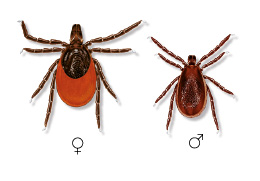 Klíště obecné
Způsobují onemocnění
Bakteriální 
Borelióza
Příznak – zarudlé místo ve středu světlá tečka
Léčba - ATB
Virové

Klíšťová encefalitida – zánět mozkových blan

Prevence - očkování
Zákožka svrabová
Způsobuje onemocnění SVRAB
Samice vyvrtává chodbičky v lidské pokožce, kam klade vajíčka
Pocit svědění
Nejvíce – mezi prsty a na břiše
Přenos – přímý styk s osobou
	nepřevlečené postele
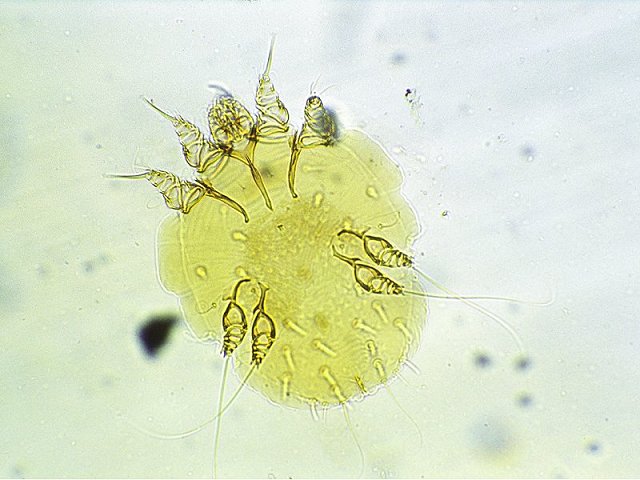 Varroa včelí
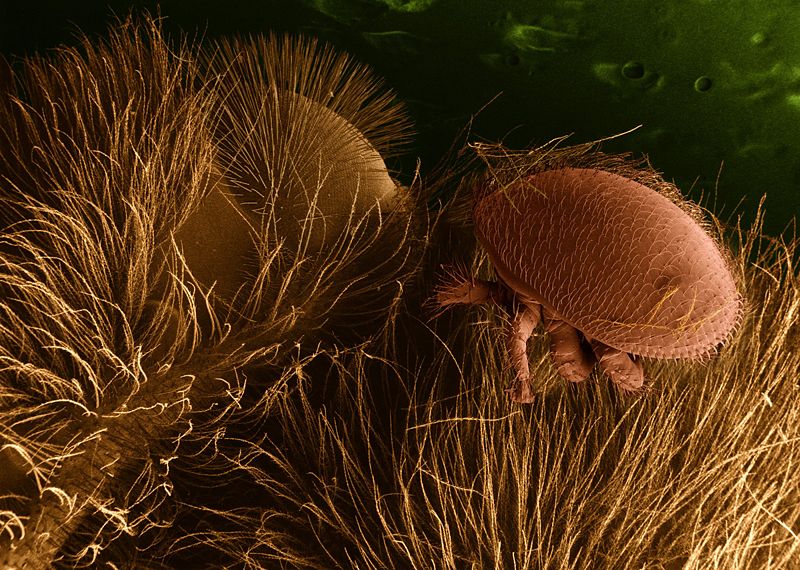 Parazit včely medonosné
Oslabuje včelstvo 
Může způsobit úplné vyhynutí včelstva
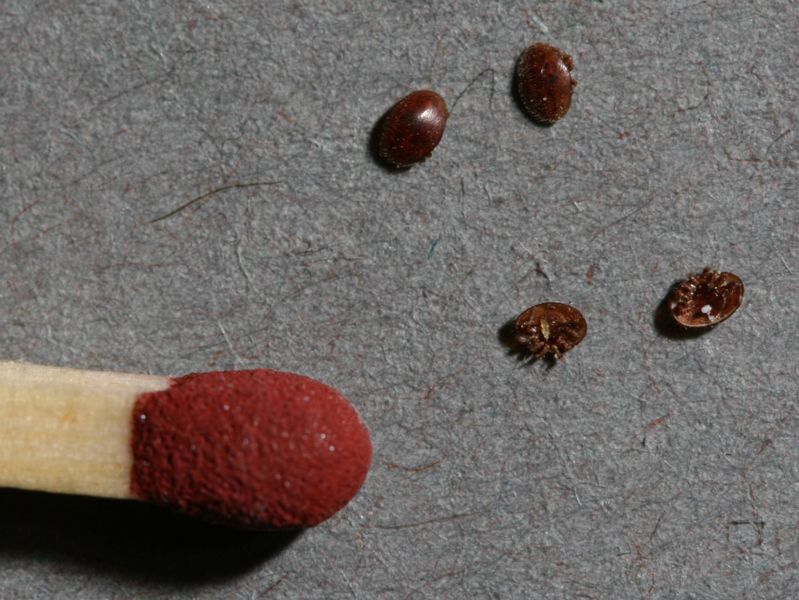